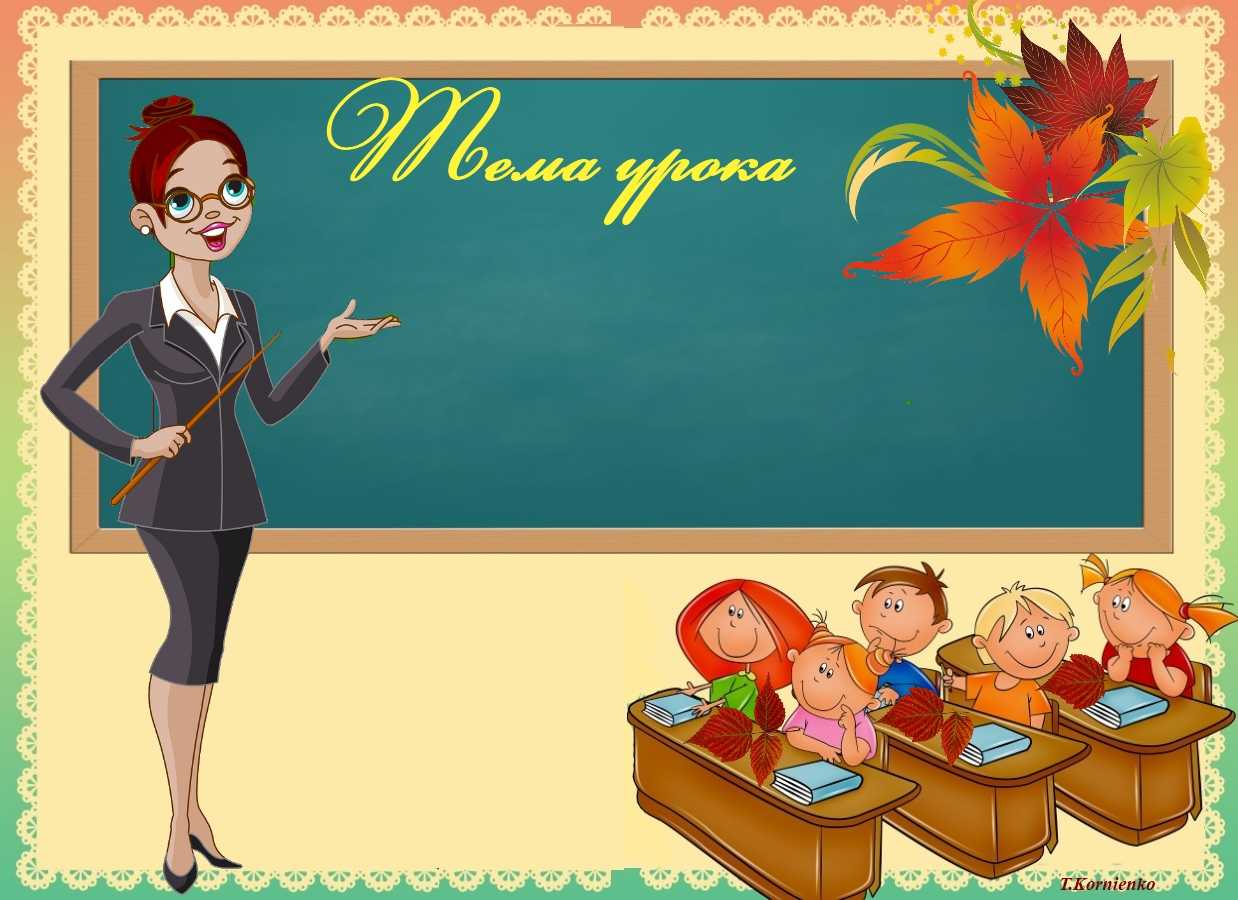 Правописание слов с безударным гласным звуком в корне слова.
Подготовила Короткова М.И.  МОБУООШ №21
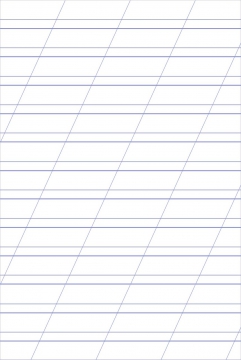 Орфографическая минутка
Лес, зимой, русский, хорош.
Берёз, инея, стволы, согнулись, от, молодых.
Зеленые, покрыты, ветви, елей, шапками, снега, белыми
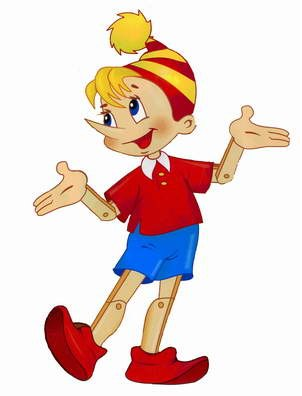 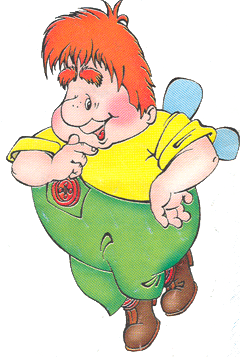 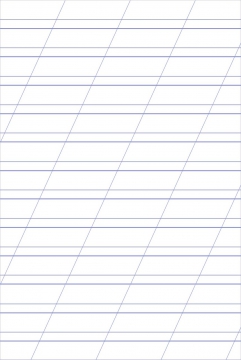 Проверка Хорош русский лес зимой.Стволы молодых берёз согнулись  от инея.Зелёные ветви елей покрыты белыми шапками снега.
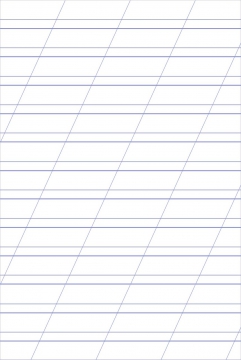 Загадки
1.На г   ре шумит, под г   рой молчит. 
2.Орехи в з   мле, листья на з   мле.
3.Гл   за на р   гах, а домик на сп   не.
4.З   лёный п   ясок в тр    ве затерялся.
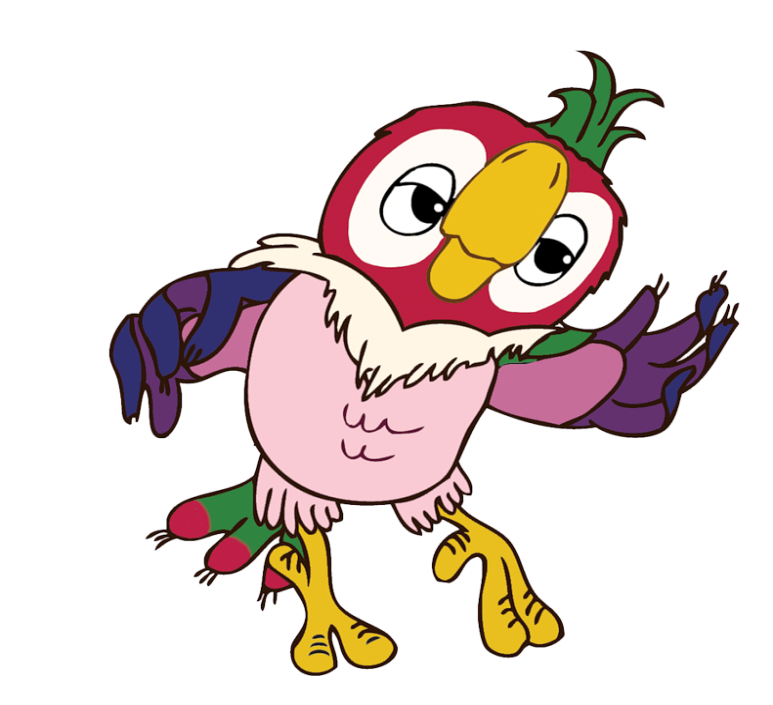 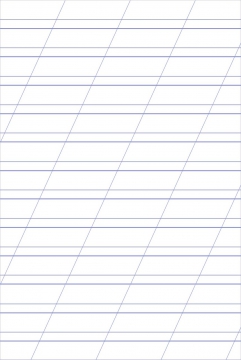 Проверка
1.На горе шумит, под горой молчит. 
2.Орехи в земле, листья на земле.
3.Глаза на рогах, а домик на спине.
4.Зелёный поясок в траве затерялся.
Лес 
Картофель 
Улитка 
Ящерица
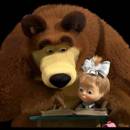 ЗАЙКИ – ПОПРЫГАЙКИ. Скачет зайка косой        Под высокой сосной,    Под другою сосной   Скачет зайка второй.
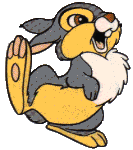 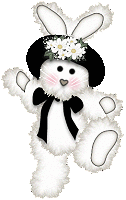 домище
домашний
домовой
дом
домушник
домик
домище
домашний
домовой
дом
домушник
домик
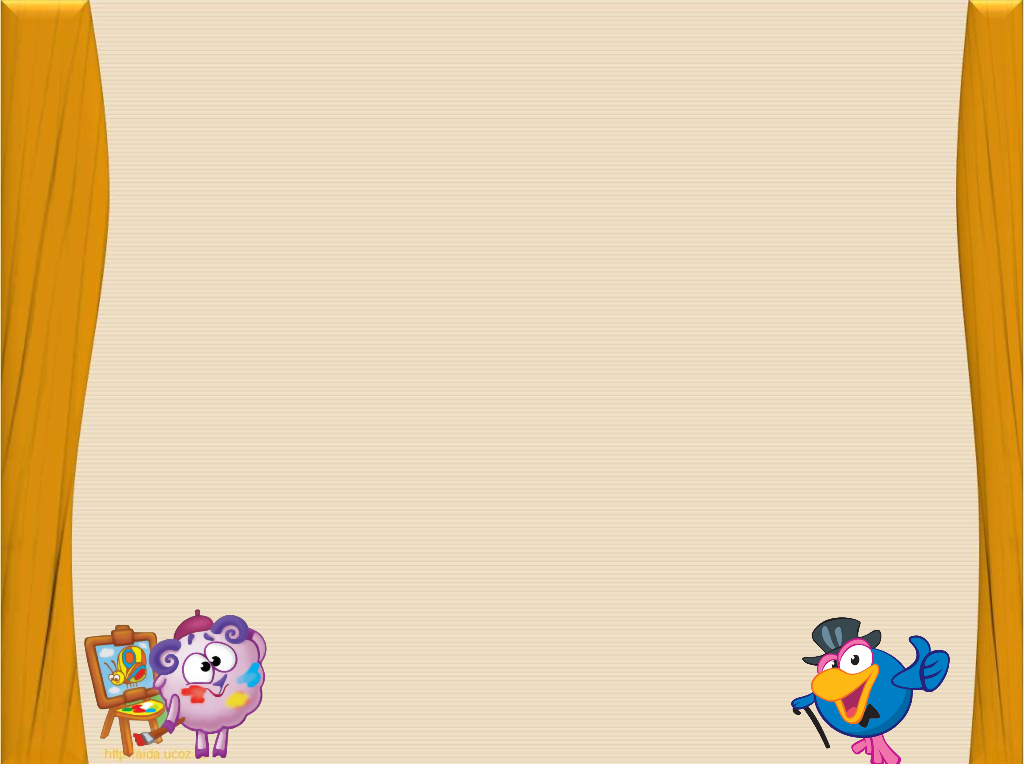 молодцы